汗皰疹
108期 李佩娟
目錄
個案介紹
病因
照護措施
芳療措施及個案回饋
照片呈現
總結
個案介紹
38歲/女性/行政會計
長時間坐辦公室打電腦
運動量不足
睡眠品質不佳/淺眠易醒
無先天疾病
討厭所有花類香味
尚不清楚，且此疾病與汗腺無關，不具傳染力，嚴重時可能導致病患工作及生活品質受到影響。 
汗疱疹發生部位： 手掌、手指側邊、腳掌。 汗疱疹症狀： 手掌及腳掌對稱性水疱，手指則不一定是對稱性水疱，且搔癢往往先於水疱發生。小水疱可融合成大水疱，嚴重時妨礙工作及行走（造成限制病患手腳活動）。
急性期：產生小水疱、搔癢、疼痛，持續2至3週後水疱消退。
慢性期：乾燥、脫皮、脫屑、搔癢。嚴重時可能影響到指甲的基質細胞，造成指甲萎縮、變色、粗糙、橫向條紋或橫溝。
汗皰疹病因
照護措施
1.洗手時用溫水及不含皂鹼之清潔劑。 
2.洗手後確實擦乾雙手。 
3.避開皮膚刺激物質（如清潔劑、有機溶劑、染髮劑、酸的食物）。 
4.調適壓力，維持正常作息。 
5.減少食用含鎳、鈷及鉻較高的食物 鎳：罐頭食物，以含鎳的廚具所烹煮的食物，鯡魚、牡蠣、龍鬚菜、豆類、香菇、洋蔥、玉米、菠菜、番茄、全麥粉、梨子、大黃（一種中藥）、茶葉、可可、巧克力及烘焙粉等。鈷：杏仁、豆類、啤酒、甜菜、包心菜、丁香、可可、巧克力、咖啡、肝臟、堅果類、扇貝、茶葉、全麥粉等。鉻：酵母菌發酵產品（如啤酒）、起司、乳酪、全穀、全麥、麥麴、糙米、小米、玉米、堅果類、粗製紅糖（非白糖）、葡萄汁、肉類（如牛肉、雞肉）、肝臟、甲殼類（如蛤）等。 
6.多出去走走放鬆，減壓。 
7.調好的配方油塗抹於患部，減輕搔癢。
芳療措施及個案回饋
【2024.12-02 芳療配方調整】 
3% 
CO/ 荷荷芭 7ml 調整乾燥，平衡穩定肌膚，滲透性最強的基底油，極易被皮膚吸收，清爽滋潤，不油膩，能恢復肌膚PH平衡 
EO/ 茶樹 2D 抗菌，加強呼吸道功能，增強免疫力，淨化皮膚、控油、消炎舒緩肌膚不適、安撫神經，收乾液體 
EO/ 苦橙葉 2D 抗菌、收斂、鎮靜安撫 
EO/ 乳香 2D 緊實肌膚、改善阻塞肌膚、保濕、促進細胞再生 
CO/ 聖約翰草 3ml 鎮定神經系統，舒緩情緒 
使用建議： 早晚清潔後塗抹於患部
2024.12.2~2024.12.7個案回饋：
味道有聞到茶樹的香味，有點涼涼的青草味，有點苦苦的味道，擦起來也有點涼涼的舒適感，有降低搔癢的感覺。味道說不上是喜歡還是討厭。茶樹味道倒是滿習慣的，自己的臉上保養品也是茶樹的味道。手掌中間跟手指頭處有很多小水泡，非常的癢，經過幾天的塗抹後，有明顯降低搔癢的程度，如果本來癢的程度是10分，幾天塗抹後癢的程度降到變到7分，覺得有效。
芳療措施及個案回饋
【2024.12-08 芳療配方調整】 
3% 
CO/ 荷荷芭 10ml 調整乾燥，平衡穩定肌膚，滲透性最強的基底油，極易被皮膚吸收，清爽滋潤，不油膩，能恢復肌膚PH平衡 
CO/ 聖約翰草 5ml 鎮定神經系統，舒緩情緒 
EO/ 絲柏 2D 收乾汗皰疹黏液 
EO/ 茶樹 4D 抗菌，加強呼吸道功能，增強免疫力，淨化皮膚、控油、消炎舒緩肌膚不適、安撫神經，收乾液體 
EO/ 乳香 2D 修復傷口，促進細胞再生 
EO/ 廣藿香 1D 抗菌特性能增強免疫系統，並促進血液循環，有助於排毒、緩解水腫和增強體內新陳代謝。促進皮膚細胞再生，幫助改善乾燥和老化皮膚。其抗炎和抗菌特性使其特別適合用於護理痤瘡、濕疹和傷口癒合 
使用建議： 早晚清潔後塗抹於患部
2024.12.8~2024.12.14 個案回饋：
這次的味道有點中藥草的味道，藥材夾帶青草的味道，也是帶有點茶樹微涼的涼感，塗抹也有微涼的感覺。味道覺得比上一次的好聞一點，可以接受。
感覺手指頭的水泡好像有變小的感覺，搔癢程度也是有降低，本來上周降到7分癢，這禮拜大概在4-5分癢的程度。覺得滿奇特的。
芳療措施及個案回饋
【2024.12-15 芳療配方調整】 
3% 
CO/ 荷荷芭 10ml 調整乾燥，平衡穩定肌膚，滲透性最強的基底油，極易被皮膚吸收，清爽滋潤，不油膩，能恢復肌膚PH平衡 
CO/ 聖約翰草 5ml 鎮定神經系統，舒緩情緒 
EO/ 沒藥 3D 抗菌.促進傷口癒合 
EO/ 乳香 3D 修復傷口，促進細胞再生 
EO/ 茶樹 3D 抗菌，加強呼吸道功能，增強免疫力，淨化皮膚、控油、消炎舒緩肌膚不適、安撫神經，收乾液體 
使用建議： 早晚清潔後塗抹於患部
2024.12.15~2024.12.20 個案回饋：
有種空氣稀薄想深呼吸的味道，不知道怎麼形容，味道中一樣帶著茶樹的涼感及香味，水泡有收乾的感覺。味道像爬山後想大口呼吸，味道不排斥。這禮拜連手掌的水泡也丟變小顆了，上班也不會無止盡的抓癢，只要癢的時候拿出來塗抹就能把大部分的癢意給壓下去，覺得很開心。
芳療措施及個案回饋
【2024.12-21 芳療配方調整】 
3% 
CO/ 荷荷芭 7ml 調整乾燥，平衡穩定肌膚，滲透性最強的基底油，極易被皮膚吸收，清爽滋潤，不油膩，能恢復肌膚PH平衡 
CO/ 聖約翰草 8ml 鎮定神經系統，舒緩情緒 
EO/ 沒藥 3D 抗菌.促進傷口癒合 
EO/ 乳香 3D 修復傷口，促進細胞再生 
EO/ 廣藿香 3D 抗菌特性能增強免疫系統，並促進血液循環，有助於排毒、緩解水腫和增強體內新陳代謝。促進皮膚細胞再生，幫助改善乾燥和老化皮膚。其抗炎和抗菌特性使其特別適合用於護理痤瘡、濕疹和傷口癒合  
使用建議： 早晚清潔後塗抹於患部
2024.12.21~2024.12.28 個案回饋：
中藥草的味道中，帶有點悶悶的感受，不知道什麼味道。味道還可以。使用了差不多一個月的時間，汗皰疹的症狀，非常明顯的好轉，基本上已經差不多好了。第一次汗皰疹不是靠吃西藥.塗藥膏治療，而且還有效。
照片呈現
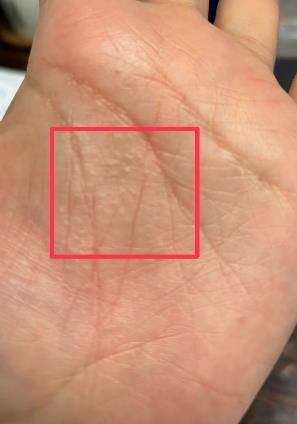 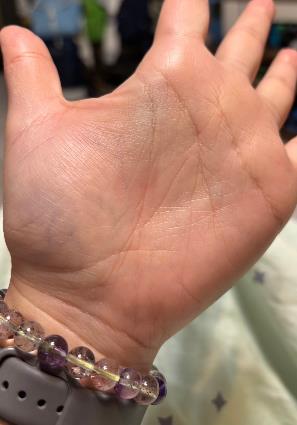 療程中
汗皰疹水泡數量減少
療程結束
汗皰疹已康復
療程開始
汗皰疹水泡數量多
總結
剛開始在諮詢中，了解到個案非常討厭香水的味道，太濃郁的味道都會反胃，尤其是花類的香味，所有的花香味都會另個案想吐(覺得非常神奇，身邊唯一一個，對花香味排斥的人)，雖然很特別，但覺得，也算是一個很棘手的個案，也是很好的一個學習對象，不斷地收尋.查證，反覆的研究比較，再實施個案的芳療配方調整，在這當中不斷的學習驗證，覺得是一種實習感受，每次的調整配方，再看到個案的好轉，也是跟個案一樣心情很好，本來一直擔心，所有的療程會出現，個案味道不能接受的問題，還好，可以用再汗皰疹的精油，不一定要用到花類精油，真的是很緊張，緊張了整個療程，直到做完後，才終於放心下來。這次療程的用油過程中，開拓了更多用油的視野。